RDG 091/100 AGENDA
“Emerging Adulthood” - Peer annotation evaluation exercise with homework
Group Exercise: Psychology Unit Exam preparation DUE TODAY.
Start Studying NOW: Psychology and Reading Process Unit Exam is ________________.
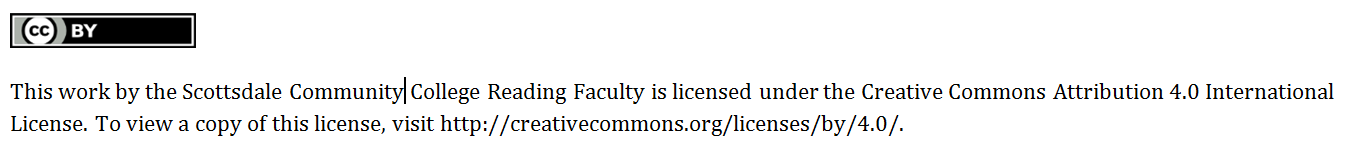 Classic Psychology Videos and APA
Two famous experiments in social psychology:
1961 Milgram Shock Experiment
https://www.youtube.com/watch?v=xOYLCy5PVgM
1971Stanford Prison Experiment (warning graphic images and language; comparison to Abu Gharib)
https://www.youtube.com/watch?v=sZwfNs1pqG0
2008 Dr. Phillip Zimbardo’s TED talk on the psychology of evil – “Evil is the exercise of power.”
https://www.youtube.com/watch?v=OsFEV35tWsg
Essential Question: Why would the American Psychological Organization develop a Code of Ethics?
Preparing for the Psychology Unit Exam – March 2, 2014
The key terms and main ideas in the articles/chapter we have read. You should know what the main and supporting (sub topics, supporting points) ideas and important supporting evidence, facts, definitions, details are in the articles and chapters. 
Reading process terms and strategies including the following: background or prior knowledge, SQ5R, Cornell notes, elaborative rehearsal, definitions and key terms.
Psychology Unit Readings
Textbook Chapters
Deiner, Edward, “What is Science?”
Turkheimer, Eric. “The Nature-Nurture Question:
Arnett, Jeffrey. “Emerging Adulthood.” 
Articles
Dweck, Carol. “Even Genuises Have to Work Hard.” 
American Psychological Association, “Intelligence and Achievement Testing”
Coming UP on March 3 Group Exercise: Create Test Questions for Unit Exam
CREATE one multiple choice question with four response choices for EACH of these readings:
“Why Science?”
“The Nature/Nurture Question”
“Emerging Adulthood”
“Intelligence and Achievement Testing”
Even Geniuses Need to Work Hard”
“Intelligence and Achievement Testing”
CREATE a list of the top fifteen new words that are most important to know from our six psychology readings. DEFINE each term on your list completely.
In other words, what fifteen words would you tell a friend to study if he or she was about to take a quiz on the most important terms in this psychology unit?
THIS SLIDE SHOW AND ACTIVITIES CAN TAKE TWO 1:15-20 minute class periods. This is a typical stopping place.
Create One “Story” Multiple Choice Question for “Emerging Adulthood”
Review the models in the practice quiz from last week to guide you. (Whole class on the doc cam).
Make sure the  situation (“story”) you present in the “stem” of the prompt is very clear to all readers in the group! Read it aloud to make sure it makes sense.
Make sure you have four different terms, ideas, responses for the question. (One response should be close, but not quite, the best response.)
Scenario/Application Questions
Sets up a realistic problem or situation in which the test taker must apply learning from the unit of study to offer an appropriate course of action or “answer” to a problem presented. 
The question usually ends with a question or statement that asks the test taker to consider the situation presented in the scenario and select the best response.
Make sure one response is somewhat close to the actual best response.
Sets up four possible responses.
Exercise Checklist
Each group turns in:
Six multiple choice (MC) questions; one for each reading 
One list of fifteen “essential” words for this unit, including definitions.
ONE “story” multiple choice question based on “Emerging Adulthood”
Work must be reviewed and “proofed” by each group member before turning it in.
Put names of all group members on the sheets you turn in.
For Next Week
Next Class, Unit Review and Practice Quiz
Bring all your psych articles and notebook
Following Class: Unit Exam
Begin reviewing course content thus far as it relates to what the exam will cover and be prepared to ask any questions you have about it or the exam next week.